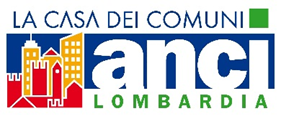 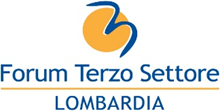 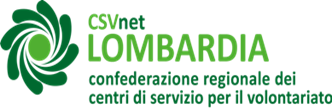 Laboratorioper un sistema collaborativo tra enti locali e enti di terzo settore
maggio – giugno 2021
1
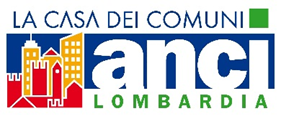 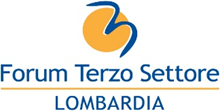 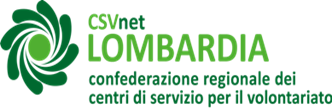 TERZO LABORATORIOPatti di collaborazione, promozione della cultura del volontariato (studenti, aduti) progetti di utilità collettiva e sistemi di incrocio domanda/offerta di volontariato – assciurazioni per i volontari(Luca DEGANI)26 maggio – 9 giugno – 16 giugno 2021
2
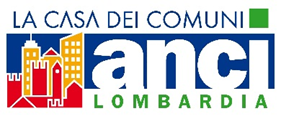 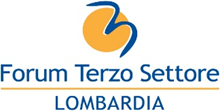 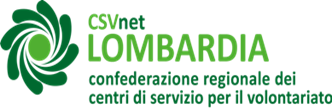 Il volontario,  il  nuovo inquadramemto normativo (art. 17, comma 2 CTS) 2. Il volontario è una persona che, per sua libera scelta, svolge attività in favore della comunità e del bene comune, anche per il tramite di un ente del Terzo settore, mettendo a disposizione il proprio tempo e le proprie capacità per promuovere risposte ai bisogni delle persone e delle comunità beneficiarie della sua azione, in modo personale, spontaneo e gratuito, senza fini di lucro, neanche indiretti, ed esclusivamente per fini di solidarietàDa notare  la nuova attenzione  sul concetto dei bisogni delle comunità.
3
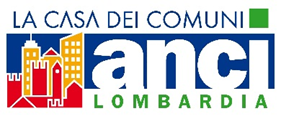 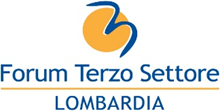 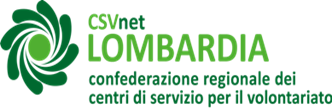 Un nuova identità del volontario

La nuova evidenziazione data dal CTS alla figura del volontario come  soggetto che partecipa alla definizione dei bisogni della collettività e non solo come mero prestatore di gratuità a favore della collettività.

E’ una visione dinamica del ruolo del volontario che va in parallelo con l’estensione dei soggetti preposti a coordinarne l’attività,  infatti non solo le ODV ma, più in generale, tutti gli ETS possono avvalersi della figura del volontario (art. 17 comma 1 CTS).
4
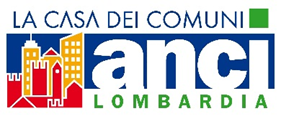 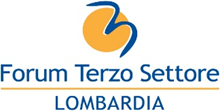 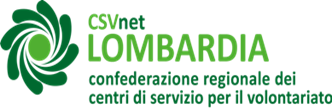 La promozione della cultura del volontatariatoIn linea con la valorizzazione del ruolo del volontariato data dal codice del terzo settore,  il codice pone a a carico delle pubbliche amministrazioni l’onere di promuovere  «la cultura del volontariato, in particolare tra i giovani, anche attraverso apposite iniziative da svolgere nell'ambito delle strutture e delle attivita' scolastiche, universitarie ed extrauniversitarie, valorizzando le diverse esperienze ed espressioni di volontariato, anche attraverso il coinvolgimento delle organizzazioni di volontariato e di altri enti del Terzo settore, nelle attivita' di sensibilizzazione e di promozione» (art. 19).
5
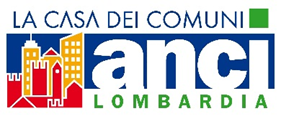 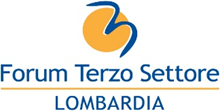 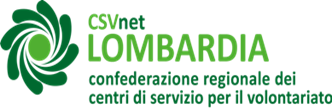 I C.D. PATTI DI COLLABORAZIONE PER LA PROMOZIONE BENI COMUNIDEFINIZIONESi tratta di forme di collaborazione dei cittadini attivi, in forma singola o associata, con l’amministrazione, per la cura, il recupero, il miglioramento, la rigenerazione di beni comuni e la gestione condivisa di beni e servizi, in attuazione degli art. 114 comma 2, 117 comma 6 e art. 118 della Costituzione.
6
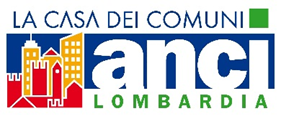 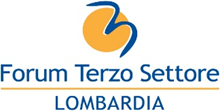 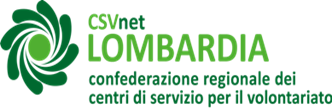 PATTI DI COLLABORAZIONE: i termini rilevantia) Beni comuni: i beni, mobili e/o immobili, materiali o immateriali e digitali, che i cittadinie l’Amministrazione, anche attraverso procedure partecipative e deliberative,riconoscono essere funzionali al benessere individuale e collettivo, che possonoessere oggetto di cura, recupero, miglioramento, rigenerazione e gestione condivisaal fine di migliorarne la fruizione collettiva. A titolo meramente esemplificativo: parchie giardini, aree verdi, aree rurali, sentieri, piazze, strade, marciapiedi, monumenti,arredo urbano, di proprietà pubblica o assoggettati ad uso pubblico.
7
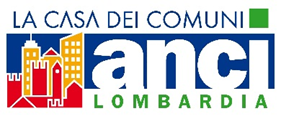 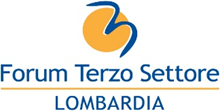 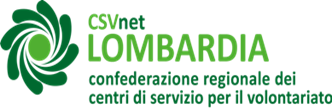 PATTI DI COLLABORAZIONE: i termini rilevantib) Cittadini attivi: tutti i soggetti, singoli, associati o riuniti in formazioni sociali, ancheprecarie, di natura imprenditoriale o a vocazione sociale, che si attivano per la cura, ilrecupero, il miglioramento, la rigenerazione di beni comuni e la gestione condivisa dibeni e servizi ai sensi del presente regolamento;c) Proposta di collaborazione: la manifestazione di interesse, formulata dai cittadiniattivi, volta a proporre interventi di cui alla lett. b). La proposta può essere spontanea oppure formulata in risposta ad una sollecitazione del Comune.
8
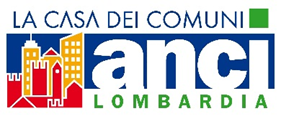 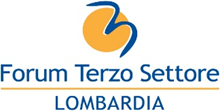 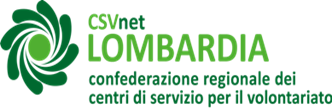 I PATTI DI COLLABORAZIONE: I principi

a) Fiducia reciproca: ferme restando le prerogative pubbliche in materia di vigilanza,
programmazione e verifica, l’Amministrazione e i cittadini attivi improntano i loro
rapporti alla fiducia reciproca e presuppongono che la rispettiva volontà di
collaborazione sia orientata al perseguimento di finalità di interesse generale.
b) Pubblicità e trasparenza: l’amministrazione garantisce la massima conoscibilità delle opportunità di collaborazione, delle proposte pervenute, delle forme di sostegno
assegnate, delle decisioni assunte, dei risultati ottenuti e delle valutazioni effettuate;
riconosce nella trasparenza lo strumento principale per assicurare l’imparzialità nei
rapporti con i cittadini attivi e la verificabilità delle azioni svolte e dei risultati ottenuti.
c) Responsabilità: l’amministrazione valorizza la responsabilità, propria e dei cittadini,
quale presupposto necessario affinché la collaborazione risulti effettivamente orientata
alla produzione di risultati utili e misurabili.
9
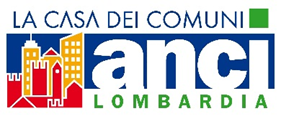 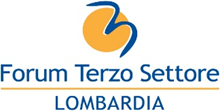 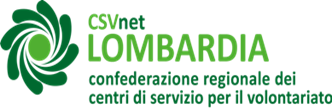 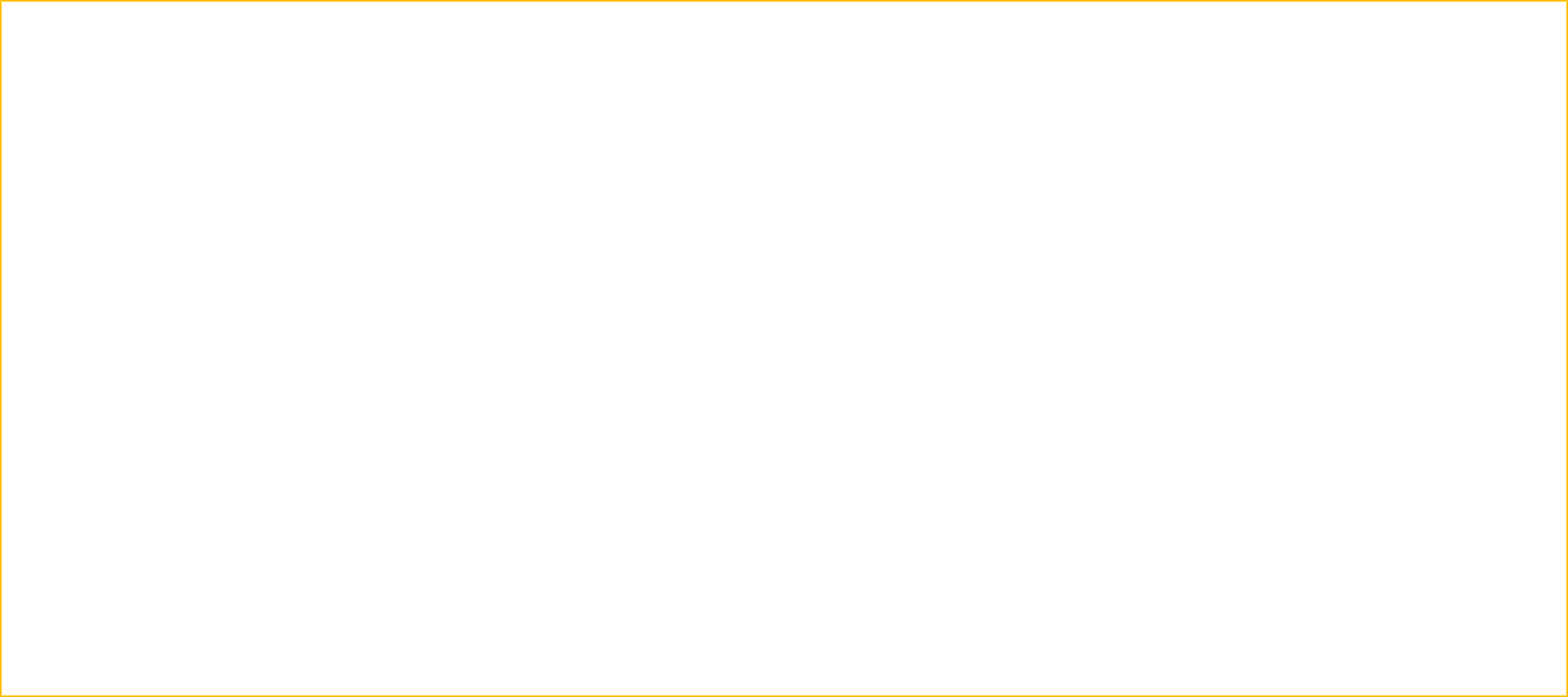 I PATTI DI COLLABORAZIONE: I principi

d) inclusività e apertura: gli interventi di cura e rigenerazione dei beni comuni devono essere organizzati in modo da consentire che in qualsiasi momento altri cittadini interessati possano aggregarsi alle attività.
e) Sostenibilità economica ed ambientale: l’amministrazione, nell’esercizio della
discrezionalità nelle decisioni che assume, verifica che la collaborazione con i cittadini non ingeneri oneri superiori ai benefici e non determini ricadute negative sull’ambiente;
f) Proporzionalità: l’amministrazione commisura alle effettive esigenze di tutela degliinteressi pubblici coinvolti gli adempimenti amministrativi, le garanzie e gli standard di qualità richiesti per la proposta, l’istruttoria e lo svolgimento degli interventi di collaborazione;
10
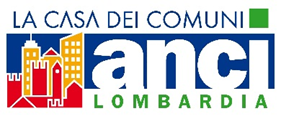 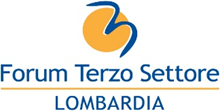 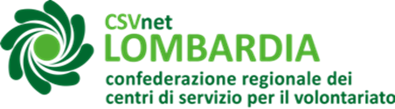 I PATTI DI COLLABORAZIONE, LA PROCEDURA

La gestione delle proposte di collaborazione si differenzia a seconda che:

la proposta di collaborazione sia formulata in risposta ad una sollecitazione dell’amministrazione;

b) la proposta sia presentata dai cittadini 		prossimo laboratorio  del 9.6.2021
11
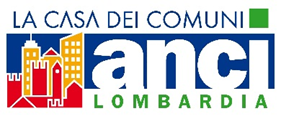 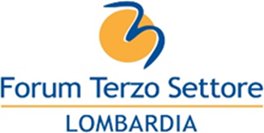 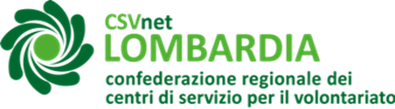 ITER DI INIZIATIVA DELLA PA - GLI STEP

Il Comune, con deliberazione della Giunta Comunale, individua il bene o i beni oggetto della proposta di collaborazione, approva le linee di indirizzo per la loro cura, gestione condivisa o rigenerazione e l'eventuale attribuzione di vantaggi economici a favore dei cittadini attivi, individua l'Ufficio competente e il Dirigente delegato alla conclusione del patto di collaborazione.

Il Dirigente competente pubblica un avviso per la presentazione di proposte di collaborazione da parte di cittadini attivi. L'avviso specifica i requisiti necessari, i termini e le modalità di presentazione, i criteri di valutazione delle proposte.

.
12
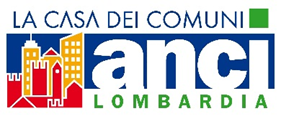 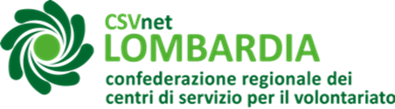 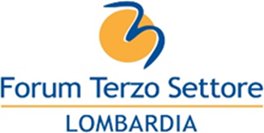 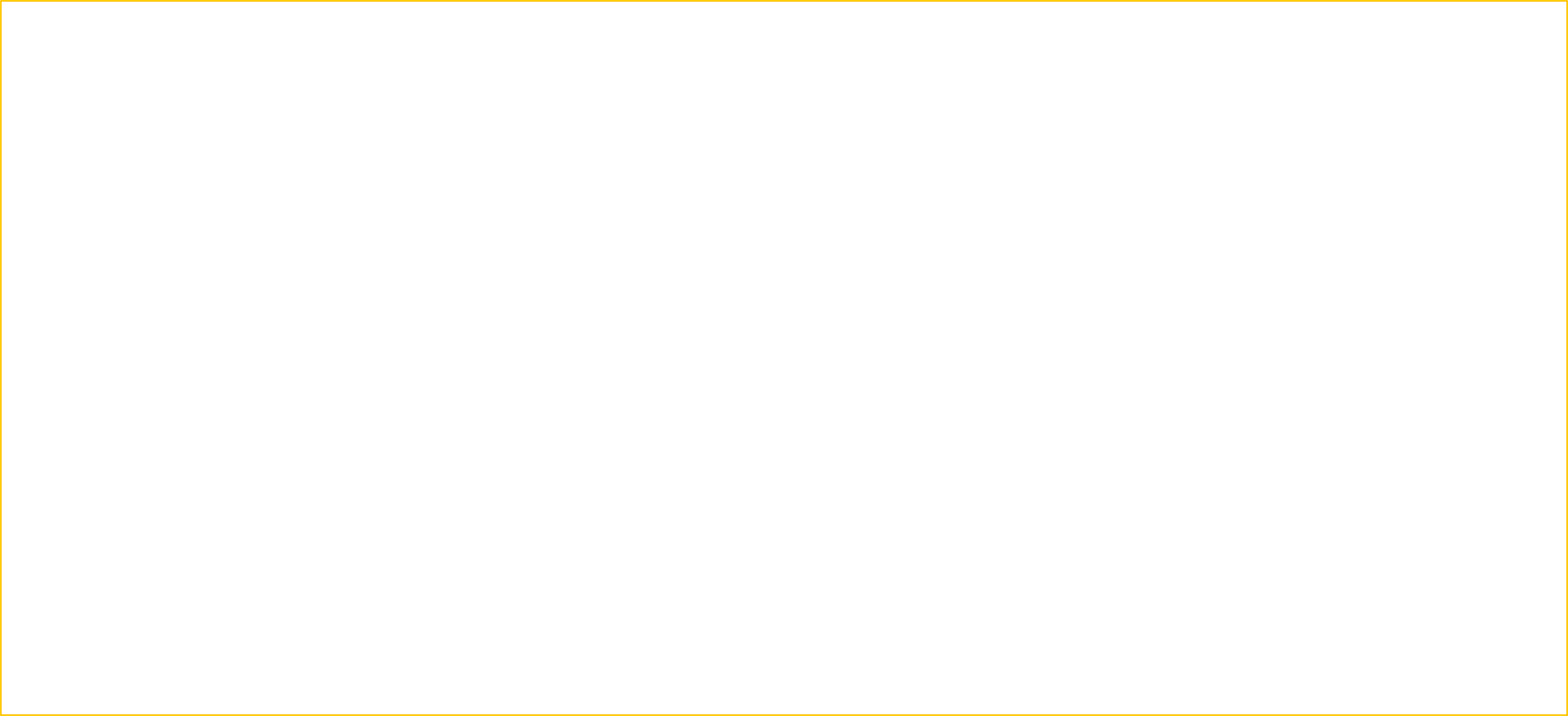 ITER DI INIZIATIVA DELLA PA - GLI STEP

La valutazione delle proposte pervenute, sulla base dei criteri definiti nell'avviso, viene effettuata dai Dirigenti Competenti che, ove possibile, possono avviare un confronto tra i diversi proponenti finalizzato alla formulazione di una proposta condivisa. L'eventuale graduatoria finale viene approvata con provvedimento del Dirigente competente.

La successiva attività di progettazione del programma di cura, gestione condivisa o rigenerazione è realizzata dai cittadini attivi in collaborazione con l'Ufficio competente e il Gruppo di lavoro.

Il patto di collaborazione viene stipulato dal Dirigente competente.
13
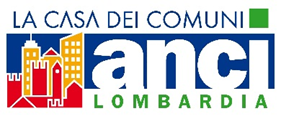 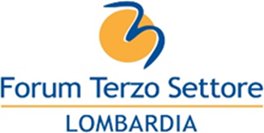 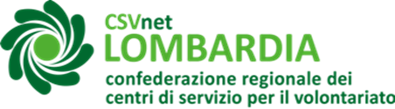 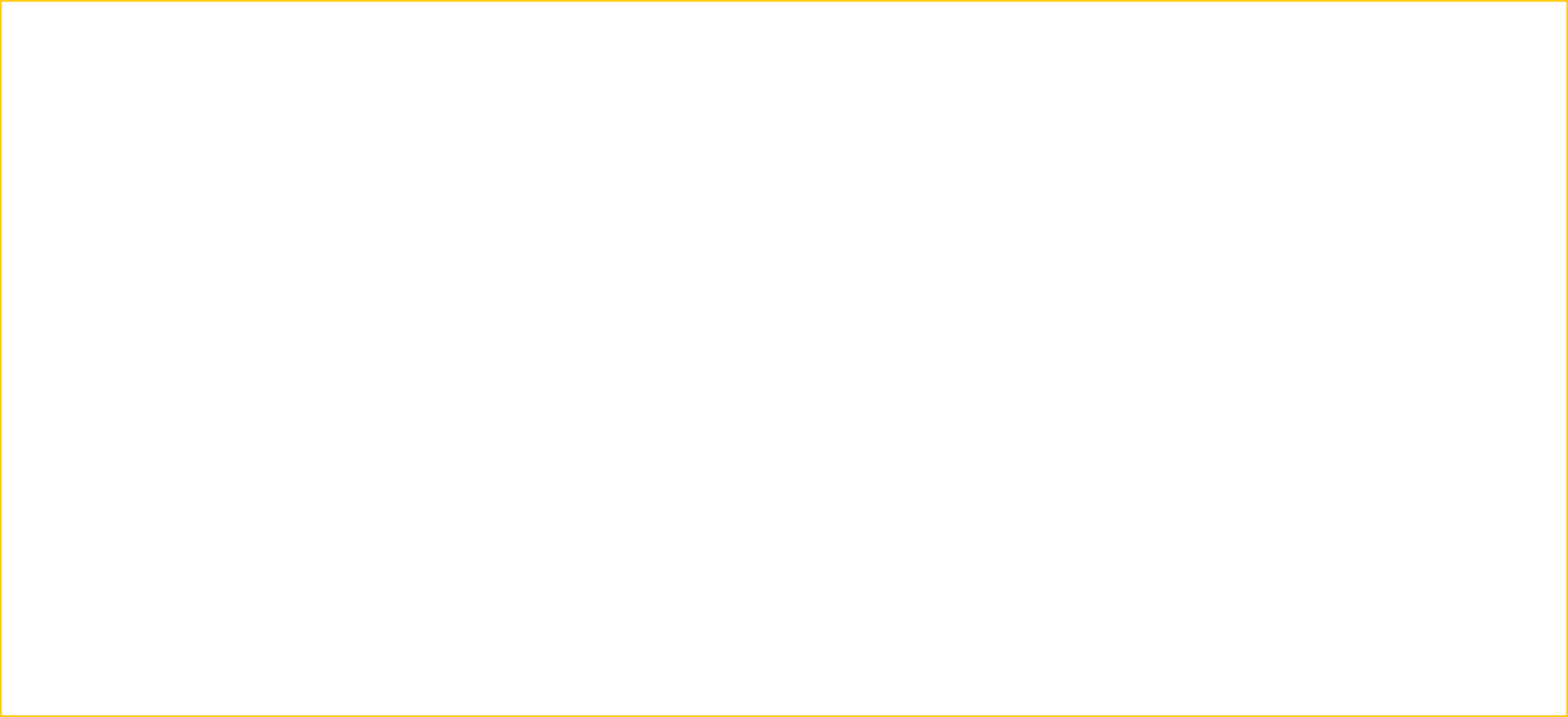 IPOTESI DI LAVORO


DELIBERA GIUNTA COMUNALE DI MILANO 16.3.2018 n. 461

Alunui esempi di PATTI DI COLLABORAZIONE PER PROGETTI NEL COMUME DI MILANO
14